Аналитический отчёт «Педагогические достижения за 2012-2013 уч.г.в средней группе»
Воспитатель первой квалификационной категории Карпова Л.В.
Группа «Непоседы»
Пятый год жизни является периодом интенсивного роста и развития организма ребенка. Происходят заметные качественные изменения в развитии основных движений детей.
Возникает и совершенствуется умение планировать свои действия, создавать и воплощать определенный замысел, который, в отличие от простого намерения, включает представление не только о цели действия, но также и способах ее достижения.
Особое значение приобретает совместная сюжетно-ролевая игра. Существенное значение имеют также дидактические и подвижные игры.
Наряду с игрой у детей пятого года жизни интенсивно развиваются продуктивные виды деятельности, особенно изобразительная и конструктивная.
На пятом году жизни дети активно овладевают связной речью, могут пересказывать небольшие литературные произведения, рассказывать об игрушке, картинке, о некоторых событиях из личной жизни.
Важным психическим новообразованием детей среднего дошкольного возраста является умение оперировать в уме представлениями о предметах, обобщенных свойствах этих предметов, связях и отношениях между предметами и событиями. Понимание некоторых зависимостей между явлениями и предметами порождает у детей повышенный интерес к устройству вещей, причинам наблюдаемых явлений, зависимости между событиями, что влечет за собой интенсивное увеличение вопросов к взрослому: как? зачем? почему? На многие вопросы дети пытаются ответить сами, прибегая к своего рода опытам, направленным на выяснение неизвестного.
Активно проявляется стремление детей к общению со сверстниками. Для удовлетворения этой потребности предоставляла возможность самостоятельно вступать в контакты по разному поводу, разрешать конфликты. Одновременно устанавливала определённый порядок поведения в конфликтных ситуациях, показывала пример доброжелательного общения.
 Возраст 4-5 лет – возраст «почемучек», поэтому стремилась ответить на все вопросы детей, вместе с детьми искала решения возникающих вопросов, насыщала деятельность детей познавательным общением. Дети пятого года жизни отличаются активностью, что даёт новые возможности для развития самостоятельности – в течение года помогала устанавливать связь между целью деятельности и её результатом как в образовательном процессе, так и в совместной и самостоятельной деятельности детей.
Характеристика группы:
Программа «От рождения до школы» под редакцией Н.Е.Вераксы, Т.С.Комаровой, М.А.Васильевой.
Возраст: 4-5лет.
Списочный состав- 
        32 ребенка;
Мальчиков – 16;
Девочек – 16.
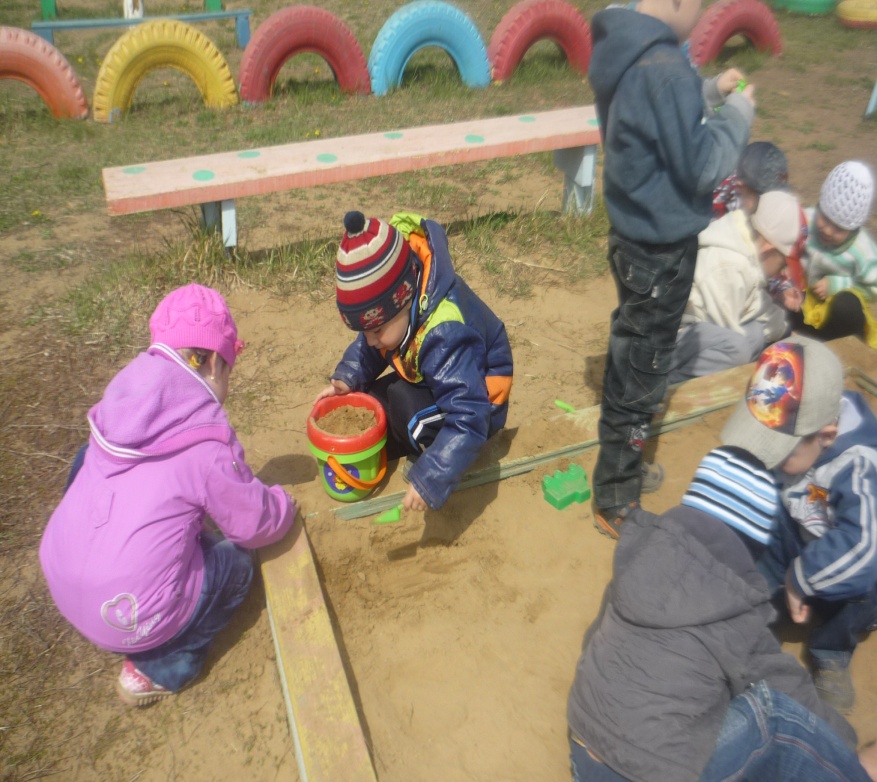 Методическая литература:
«Общеразвивающие упражнения в детском саду» Г.П.Лескова;
«Прогулки в детском саду» И.В.Кравченко;
«300 развивающих игр для детей 4-7 лет» Л.Б.Фесюкова;
«100 упражнений для формирования словаря дошкольника» Т.А.Куликовская;
«Пальчиковая гимнастика для развития речи дошкольников» Е.С.Анищенкова;
«Русский детский фольклор» М.Н.Мельников;
«Нетрадиционные техники рисования в детском саду» А.В.Никитина
Посещаемость:
Заболеваемость
Направления деятельности
Здоровье и физическое развитие детей.
Задачи:
Добиваться активного и уверенного выполнения основных элементов движений;
Приучать оценивать движения и видеть ошибки;
Соблюдать и контролировать выполнение правил в подвижных играх;
Побуждать детей к самостоятельному проведению подвижных игр;
Развивать скоростно-силовые качества, ловкость,гибкость,выносливость, вестибулярный аппарат.
Направления деятельности
Познавательно-речевое развитие.
Задачи:
Удовлетворять детскую любознательность;
Обогащать представления об объектах и явлениях природы;
Привить первые навыки активности и самостоятельности мышления;
Воспитывать инициативу и самостоятельность в речевом общении;
Развить связную речь;
Способствовать развитию умений оперировать свойствами, отношениями объектов, числами;
Побуждать детей к совместной поисковой деятельности, экспериментированию.
Направления деятельности
Художественно-эстетическое развитие
Задачи:
Поддержание и развитие детской впечатлительности, эмоциональности;
Развитие художественного восприятия произведений искусства;
Формирование навыков и умений творческой, изобразительной, декоративной, конструктивной деятельности;
Воспитание любви к книге;
Формирование представлений о предметах игрового театрального оборудования.
Направление деятельности
Социально-личностное развитие.
Задачи:
обогащать игровой опыт каждого ребёнка;
создавать содержательную основу для развития игровой деятельности;
воспитывать доброжелательные отношения между детьми;
Пробуждать интерес к творческим проявлениям в игре.
формировать умение понимать окружающих людей, проявлять к ним доброжелательное отношение, стремиться к общению и взаимодействию;
воспитывать культуру общения с окружающими;
обогащать представления детей о людях.
Мониторинг навыков и умений по образовательным областям:
В конце года значительно расширился круг самостоятельных действий детей, развились их отношения со сверстниками, открылись новые возможности для познания мира. Всё это способствовало и индивидуализации и социализации детей. «Почемучки» научились не только задавать вопросы, но и учились совместными усилиями находить ответы на них. К концу года все дети достигли средних показателей физической подготовленности. Дети владеют основными элементами техники движений; иногда замечают ошибки. Стараются соблюдать правила в подвижных играх, положительно относятся ко всем видам двигательной активности.
Динамика достижений:
Кружок «Палитра»
В кружке «Палитра» принимают участие все дети группы. Работа ведется по подгруппам: первая подгруппа – 16 детей; вторая подгруппа – 15 детей.
Цель кружковой работы: знакомство детей с разными видами искусств для обогащения зрительных впечатлений, формирования эстетических чувств и оценок.
Задачи: 
Поддерживать желание передавать характерные признаки объектов и явлений на основе представлений.
Совершенствовать изобразительные умения во всех видах художественной деятельности.
Поощрять детей воплощать в художественной форме свои представления, переживания, чувства, эмоции.
Совершенствовать умения рисовать в нетрадиционной технике.
Кружок «Палитра»
Одним из приемов, направленных на создание условий для творческого самовыражения ребенка, является организация работы с детьми с применением способов нетрадиционного рисования. Все дети любят рисовать. Творчество для них - это отражение душевной работы. Чувства, разум, глаза и руки – инструменты души. Сталкиваясь с красотой и гармонией мира, изведав при этом чувство восторга и восхищения, они испытывают желание “остановить прекрасное мгновенье”, отобразив свое отношение к действительности на листе бумаги.
Кружок «палитра»
Рисование для ребенка – радостный, вдохновенный труд, к которому его не надо принуждать, но очень важно стимулировать и поддерживать малыша, постепенно открывая перед ним новые возможности изобразительной деятельности. 
 Оригинальное рисование привлекает своей простотой и доступностью, раскрывает возможность использование хорошо знакомых предметов в качестве художественных материалов. А главное то, что нетрадиционное рисование играет важную роль в общем психическом развитии ребенка.
представляю некоторые приемы нетрадиционного рисования  :      Пальчиковое рисование
Рисование поролоном
Ниткография
Монотопия
Рисование по трафарету
Рисование по мокрой бумаге
Рисование свечой
Рисование по мятой бумаге
Участие в общественной деятельности
Утренник «Золотая осень»
Открытые занятия:
Комплексное занятие «Улицы поселка» – октябрь 2012г.
Комплексное занятие «Волшебница – вода» - январь 2013г.
Комплексное занятие «Весна» – март 2013г.
Презентация проекта «Хлеб – всему голова» – ноябрь 2012г.
Театрализованная деятельность – показ сказки «Теремок» - ноябрь 2012г.
Открытое занятие по экспериментальной деятельности
Участие в конкурсах, педсоветах
Уголок экспериментирования;
Уголок безопасности;
Уголок дежурства. 
Всероссийский конкурс детского творчества «Любимые мультяшки»;
Всероссийский конкурс «Современный детский сад – 2013г»
Доклад на педсовете «Личностно-ориентированный подход как важное условие эффективности процесса обучения».
Доклад на педсовете «Экспериментирование в младшем дошкольном возрасте».
Участие в жизни детского сада
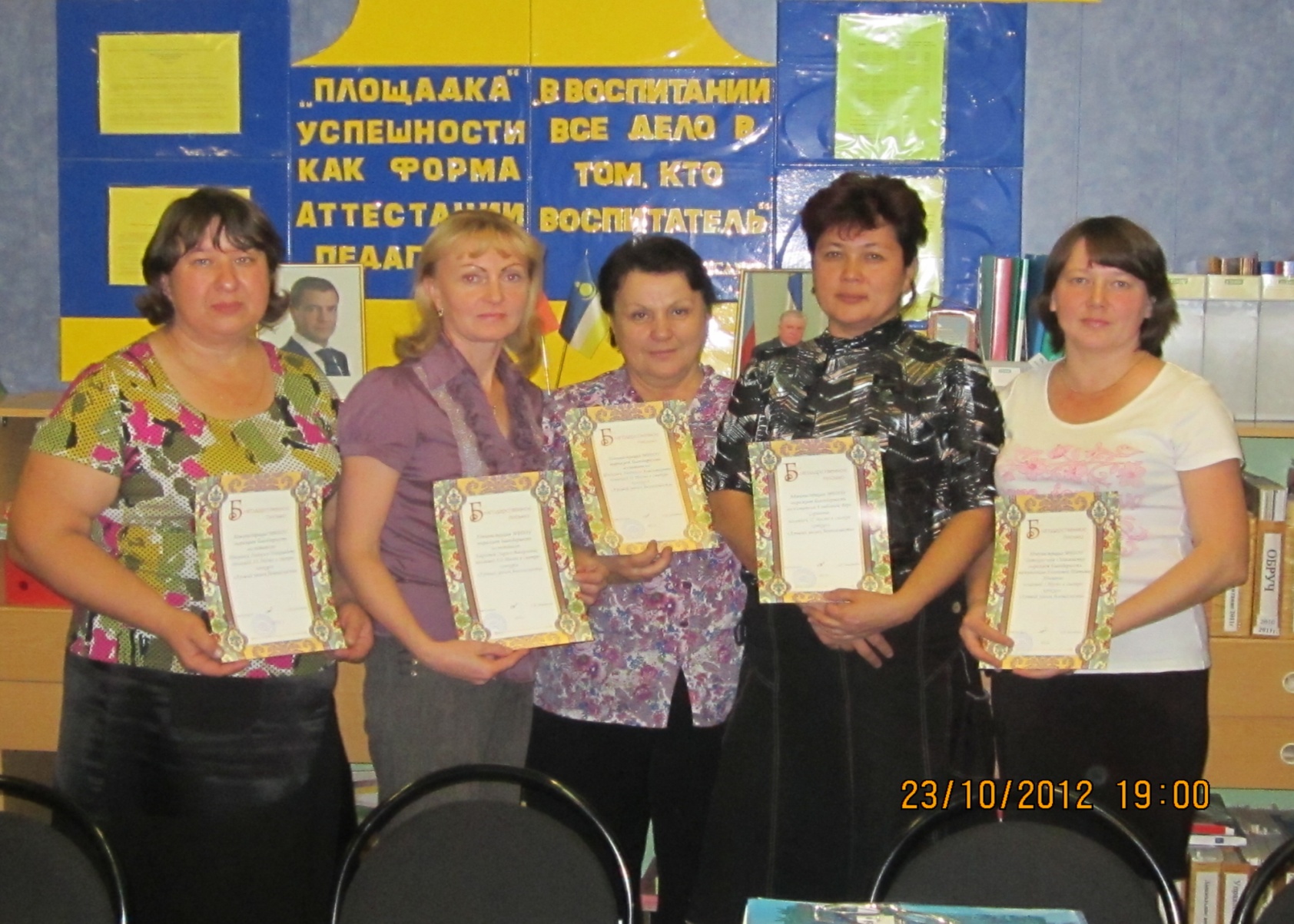 Предметно – развивающая среда
Уголок экспериментирования
Уголок безопасности
Уголок дежурства
принимала участие в оформлении участка
«Снежное волшебство»
Взаимодействие с родителями
Наглядная агитация (создание рекламных буклетов, плакатов, обновление информационного стенда, тематических выставок).
Практические методы (привлекала к участию в различных досуговых мероприятиях, конкурсах, родители были регулярными гостями группы, участвовали в совместной деятельности).
Словесные методы (проведено четыре родительских собрания, консультации на разные темы, как индивидуальные, так и подгрупповые беседы).
самообразование
Тема: «Цвет как средство выразительности детского рисунка».
Цель: Изучить процесс развития творческих способностей детей средствами традиционных и нетрадиционных техник рисования, помочь реализовать себя, уметь соединять в одном рисунке различные материалы для получения выразительного образа.
 Задачи: 
Формировать эстетический вкус, творчество, фантазию. 
Развивать ассоциативное мышление и любознательность, наблюдательность и воображение.
Совершенствовать технические умения и навыки рисования. 
Воспитывать художественный вкус и чувство гармонии.
Работа по самообразованию
Перспективы на следующий учебный год:
Для дальнейшего формирования проектно-исследовательских умений и навыков на более высоком уровне, систематизации знаний, стимулирующей развитие познавательных способностей, развития способностей к экспериментированию и моделированию, речевому планированию, логическим операциям в старшей группе планирую осуществление проектов «Мир животных и птиц», «Хлеб - всему голова», и др.
В старшем возрасте для развития осознанного отношения к своему здоровью, формирования потребности в здоровом образе жизни, совершенствования двигательных способностей и качеств, планирую развлечения: «Неделя здоровья», «Витамины», «Полезные продукты».